The GlueX Detector
David Lawrence (JLab)
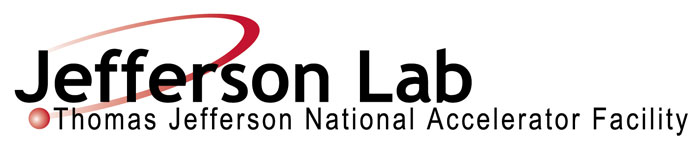 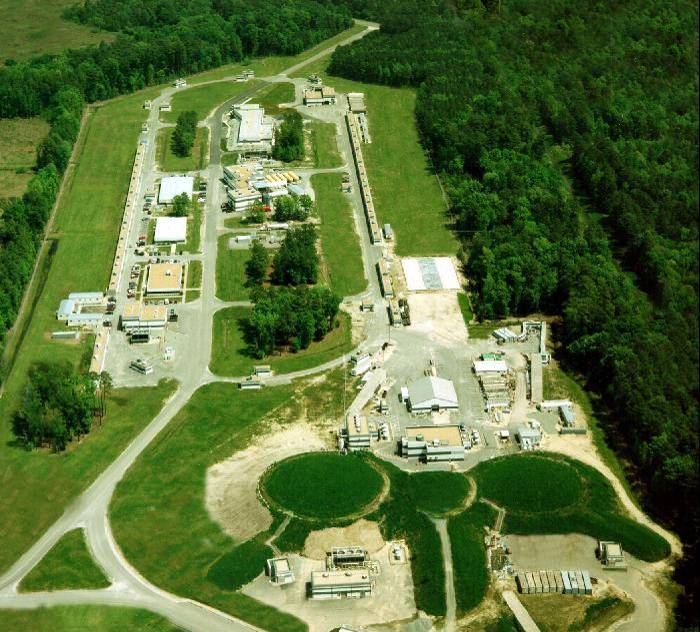 Electron beam accelerator 
 continuous-wave   (1497MHz, 2ns bunch   structure in halls)
 Polarized electron beam
 Upgrading to 12GeV  (from 6GeV)
 70 mA max @ 12Gev  (200mA max @ 6GeV)
Future Hall-D site
Existing experimental halls A, B, C
5/13/10
Hall-D Grad. Student Workshop  --  The GlueX Detector -- David Lawrence (JLab)
1
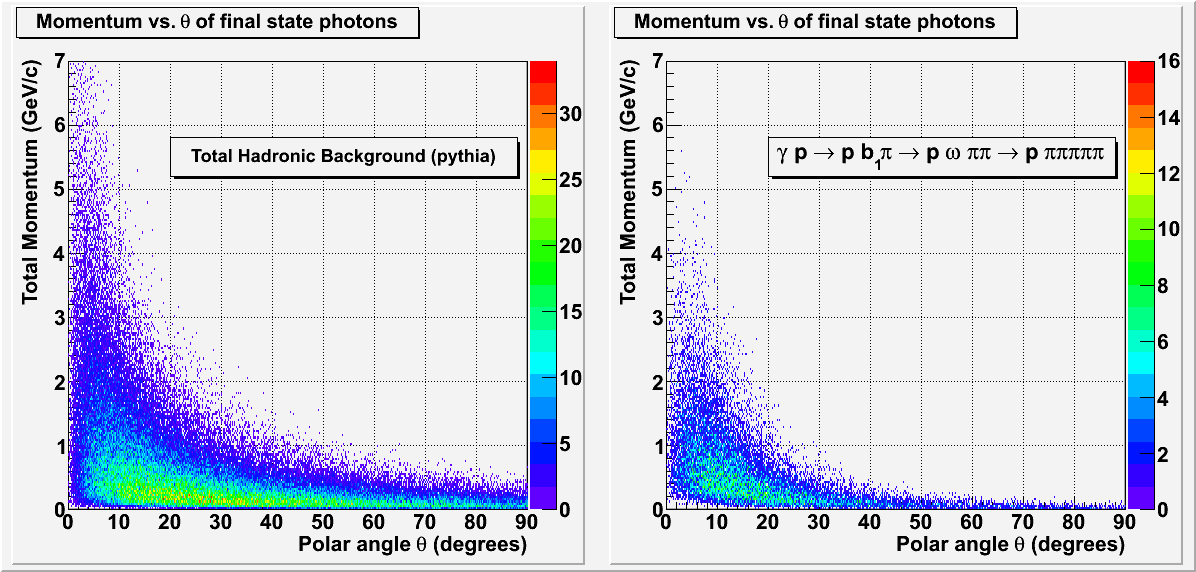 The GlueX Experiment
detectable final state
Goal: map the spectrum of exotic hybrid mesons

Method: Photo-produce hybrids off proton target and identify the quantum states using Partial Wave Analysis of decay product distributions
hybrid meson
9GeV linearly polarized
(mixed charged and neutral)
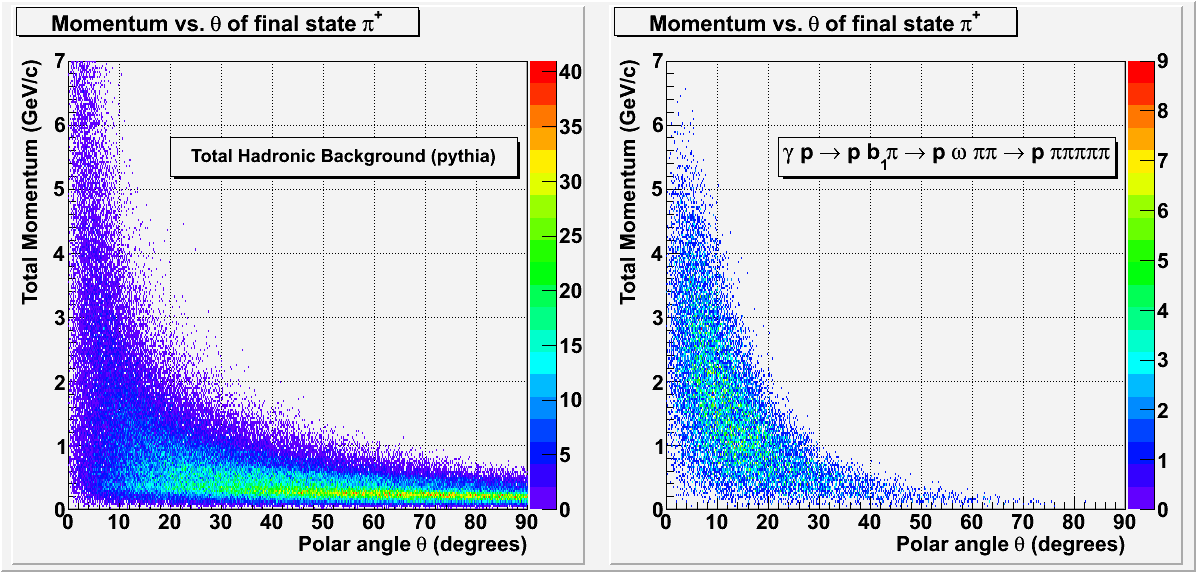 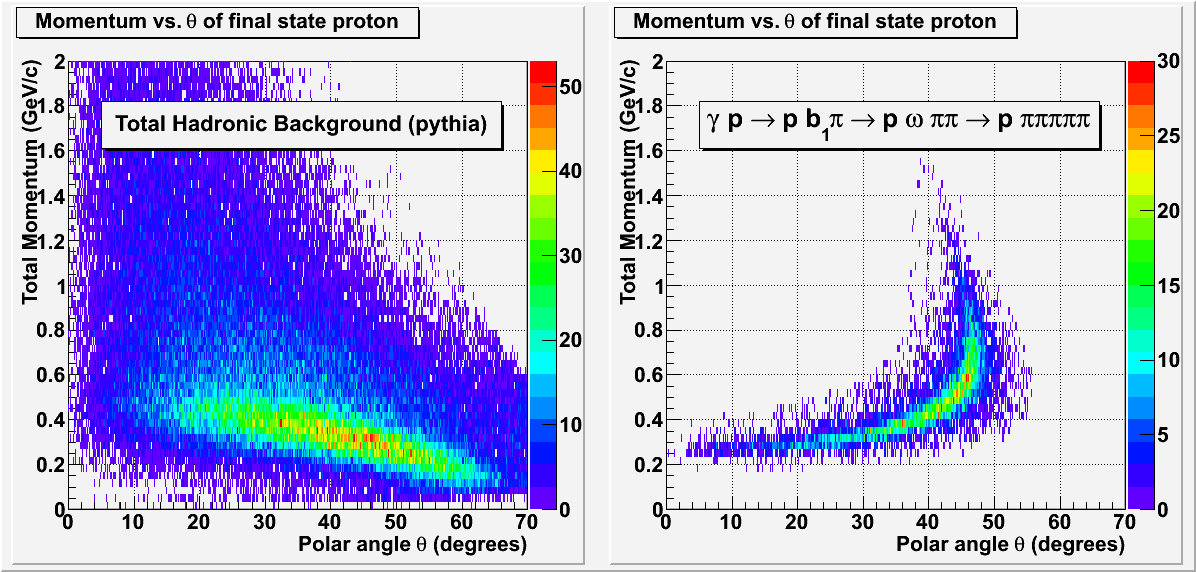 See Matt Shepherd’s and Jo Dudek’s talks Saturday @ 16:30 “QCD, Hadron Spectroscopy and Exotics”  session
5/13/10
Hall-D Grad. Student Workshop  --  The GlueX Detector -- David Lawrence (JLab)
2
Hall-D Complex at Jefferson Lab
electron beam
~100 meters
Construction has recently begun and will be completed Fall 2011. (Buildings only, detectors will follow)
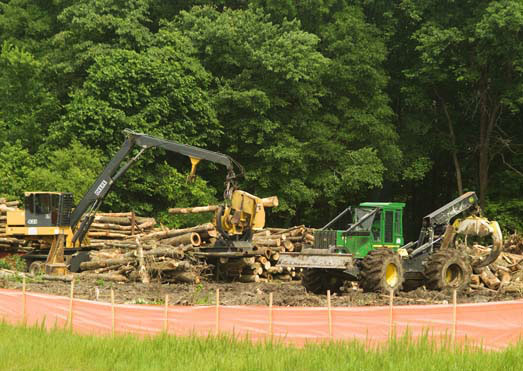 5/13/10
Hall-D Grad. Student Workshop  --  The GlueX Detector -- David Lawrence (JLab)
3
The Photon Beam
Photon Polarization:
 20 mm diamond radiator
 Coherent peak is linearly polarized
 ~40% polarization with peak @ 9GeV
 Peak location tunable with  diamond angle
Microscope:
 Movable to cover different energy ranges
 100 x 5 scintillating fibers (2mm x 2mm)
 800MeV covered by whole microscope
 100MHz tagged g/sec on target
 ~8MeV energy bite/column
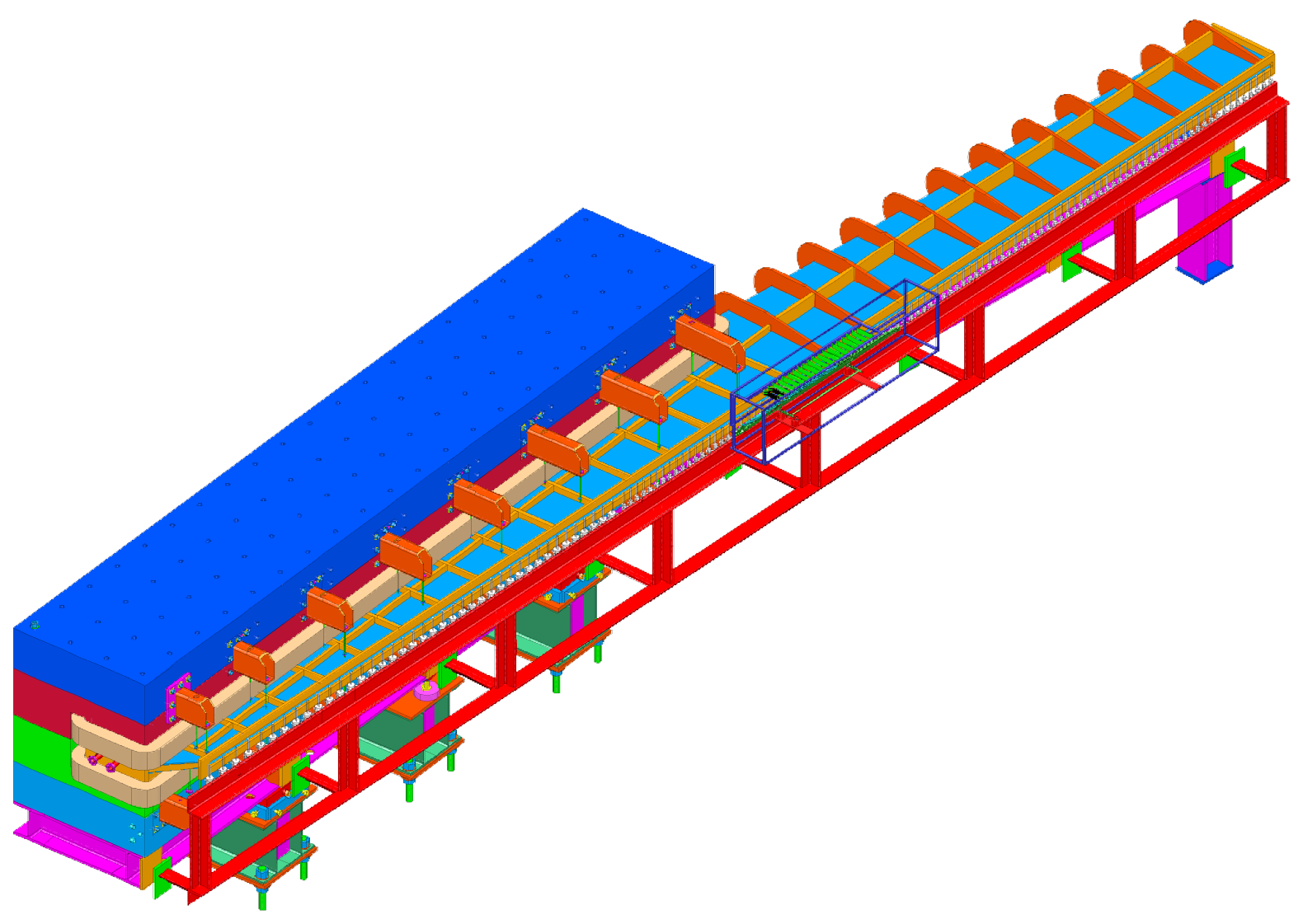 12m long vacuum chamber
photon energy (GeV)
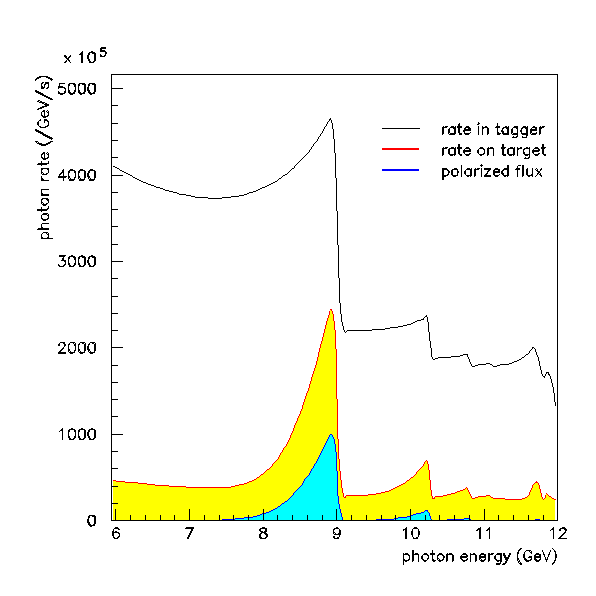 coherent bremstrahlung spectrum
1.5T dipole magnet
4
Fixed array hodoscope:
 190 scintillators
 50% coverage below 9GeV g
 100% coverage above 9GeV g
 Tags 3.0-11.7 GeV g
 ~30MeV energy bite/counter
 3.5 – 17 MHz/counter
e-
20mm diamond radiator
5/13/10
Hall-D Grad. Student Workshop  --  The GlueX Detector -- David Lawrence (JLab)
4
The GlueX Detector
2.2 Tesla
Solenoid
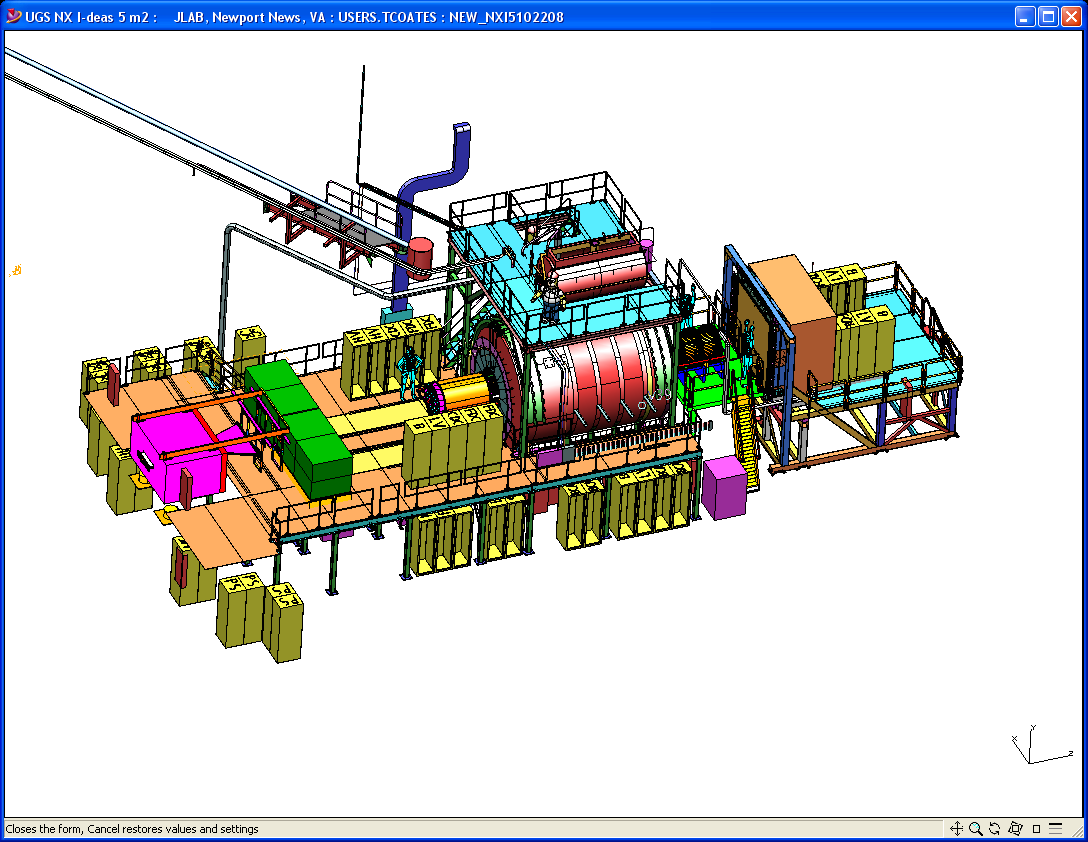 2.2T superconducting solenoidal magnet
 Fixed target (LH2)
 108 tagged g/s (8.4-9.0GeV)
 hermetic
TOF
time of flight
SC
start counter
Charged particle tracking
 Central drift chamber (straw tube)
 Forward drift chamber (cathode strip)
Calorimetry
 Barrel Calorimeter (lead, fiber sandwich)
 Forward Calorimeter (lead-glass blocks)
PID
 Time of Flight wall (scintillators)
 Start counter
 Barrel Calorimeter
5/13/10
Hall-D Grad. Student Workshop  --  The GlueX Detector -- David Lawrence (JLab)
5
A single g p  pb1p event
Final state: p p+ p+ p- p- po
5/13/10
Hall-D Grad. Student Workshop  --  The GlueX Detector -- David Lawrence (JLab)
6
Calorimetery
Calorimeters measure the energy of single, energetic particles

To do this, the energy must be converted into a measurable form

Several detectors available that convert a fraction of the energy to light

Light detected by photo-sensitive devices

For GlueX, calorimeters designed to measure gs (not hadrons)
Material needs to be:
 Thick
 Dense
 Optically Clear
Incident g will generate a “shower” through a series of E.M. interactions
 e+/e- pair production
 g production via bremstrahlung
5/13/10
Hall-D Grad. Student Workshop  --  The GlueX Detector -- David Lawrence (JLab)
7
BCAL: Barrel Calorimeter
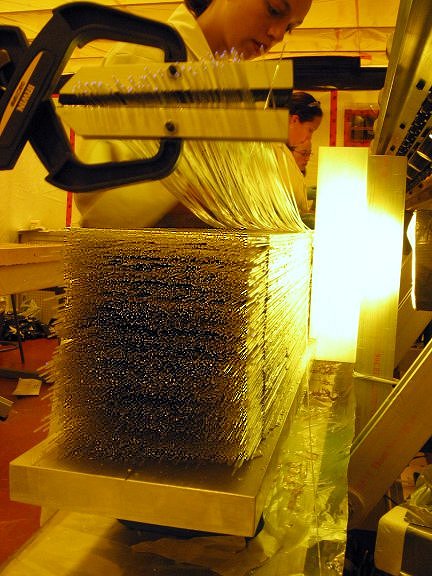 BCAL module being constructed
BCAL has 2-ended readout allowing one to reconstruct in 3-D
Barrel Calorimeter:
 191 layer Pb-scintillating fiber sandwich (15.5Xo)
 12.5% sampling fraction
 1152 + 192 = 1344 readout sections/end
 sE/E= (5.54/√E      1.6) %
 sz = 5mm/√E
 st = 74ps/√E     33ps
 angular coverage 11o < q < 120o
Photo-detection devices
Light Guides
390 cm
illustration does not accurately represent the number of photo-detection devices
5/13/10
Hall-D Grad. Student Workshop  --  The GlueX Detector -- David Lawrence (JLab)
8
FCAL: Forward Calorimeter
Forward Calorimeter:
 2800 F8-00 and F108 (center) Pb-glass blocks
 4cm x 4cm x 45cm
 sE/E= (5.7/√E      2.0) %
 sxy = 6.4mm/√E
 angular coverage 2o < q < 11o
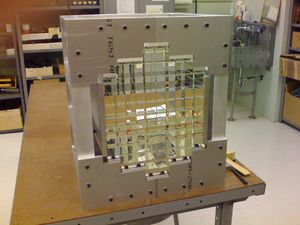 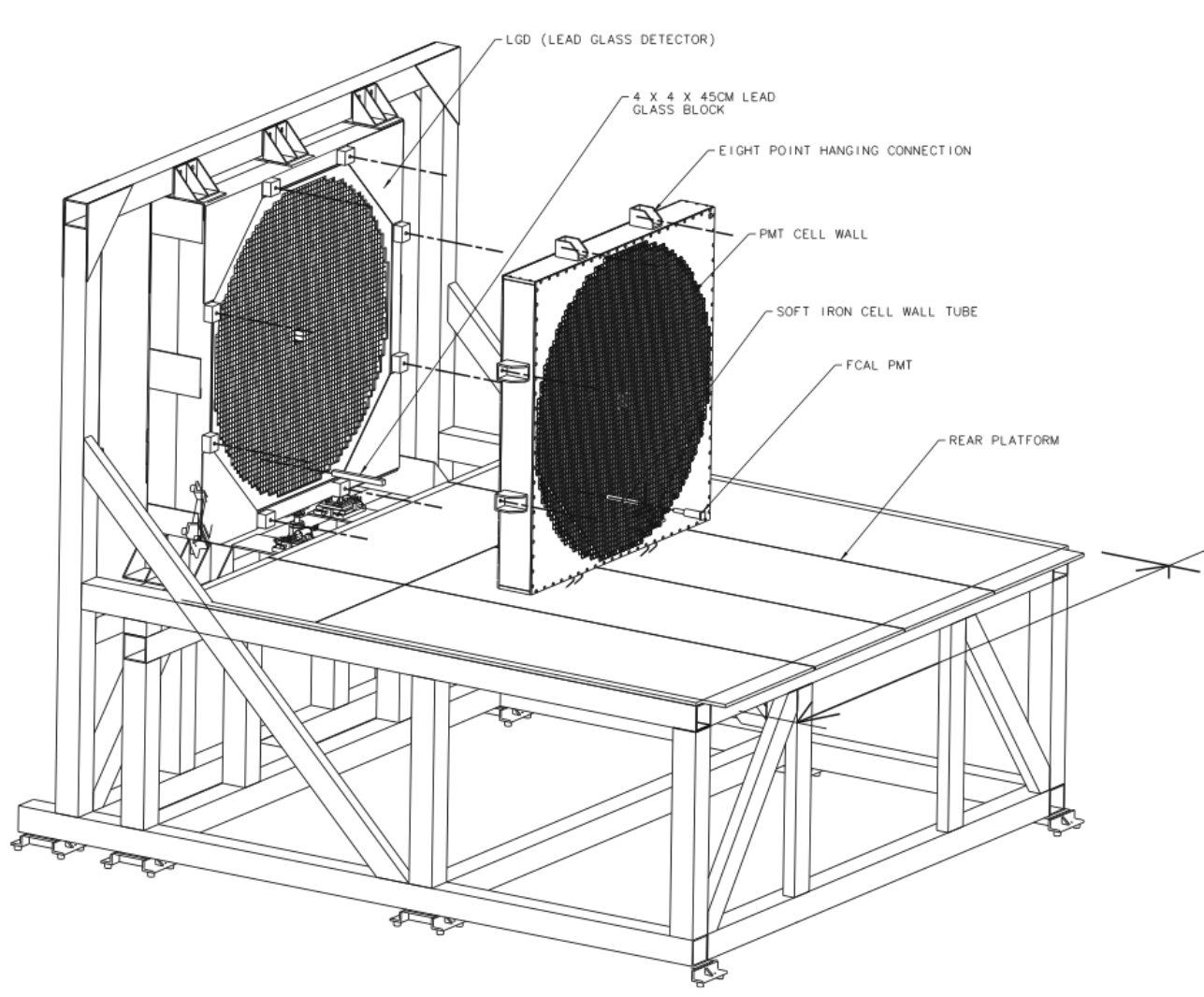 Prototype FCAL Array
An FCAL module
Lead-glass produces Cerenkov light (not scintillation light!)
5/13/10
Hall-D Grad. Student Workshop  --  The GlueX Detector -- David Lawrence (JLab)
9
Charged Particle Tracking
Drift chambers are used to measure single, energetic charged particles

To do this, the particle is passed through a region with a strong magnetic field

The field curves the path of the particle in a way that depends on its momentum

Drift chambers measure position of particle at several places (15-30) along its trajectory

Easily ionizable gas (Ar CO2) in chambers allows charged particle to leave trail of electron/ion pairs

Electrons drift to the “sense” wire due to high voltage induced electric field

Drift time related to drift distance
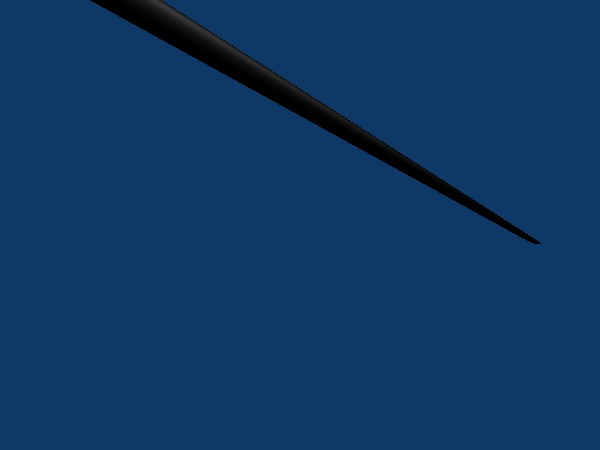 Wire ID: 1329
Time: 234 ns
Time-of-flight: 27 ns
DIST: 3.337 mm
DOCA: 3.425 mm
residual: 88 m
May 9th, 2007
David Lawrence: Software in the 12GeV era
10/20
CDC: Central Drift Chamber
Central Drift Chamber:
 3522 straw tubes (1.6cm diameter)
 12 axial layers, 16 stereo layers (6o)
dE/dx for p < 450 MeV/c
 sr = 150mm
 angular coverage 6o<q<155o
A straw tube being cut
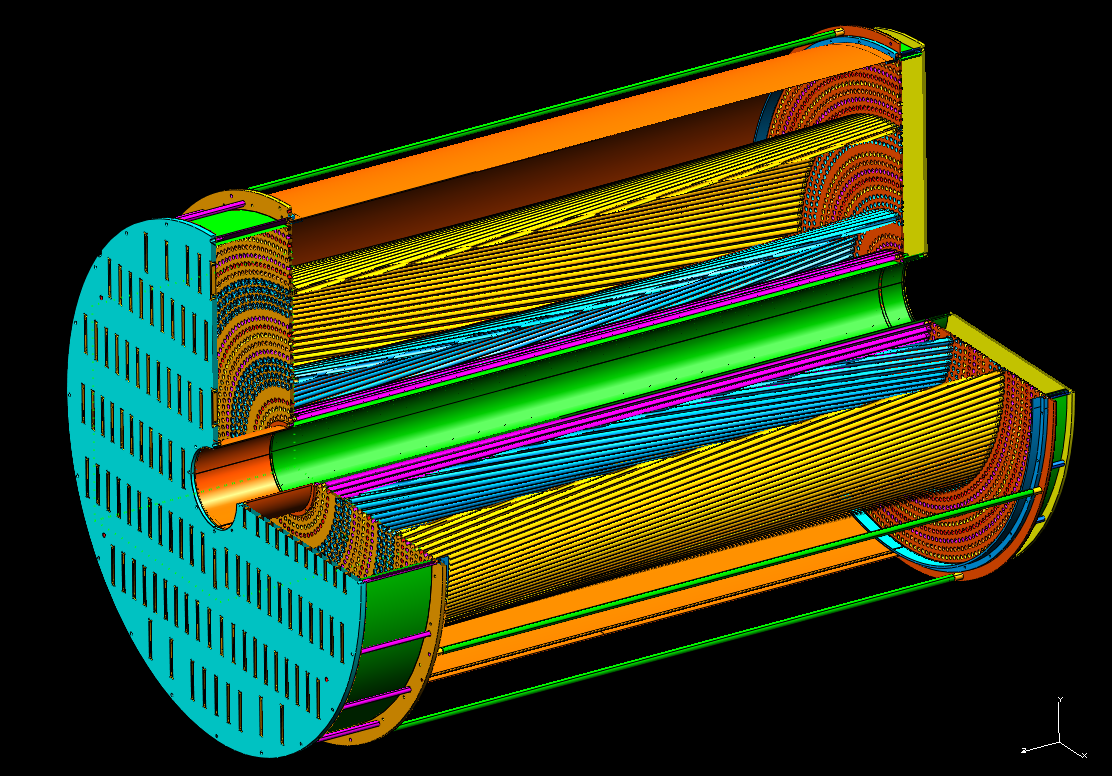 sp/p : 1.5 - 3.0%
CDC prototype II
CAD drawing of CDC
Track is fit to tangent points of circles representing drift distance
5/13/10
Hall-D Grad. Student Workshop  --  The GlueX Detector -- David Lawrence (JLab)
11
FDC: Forward Drift Chamber
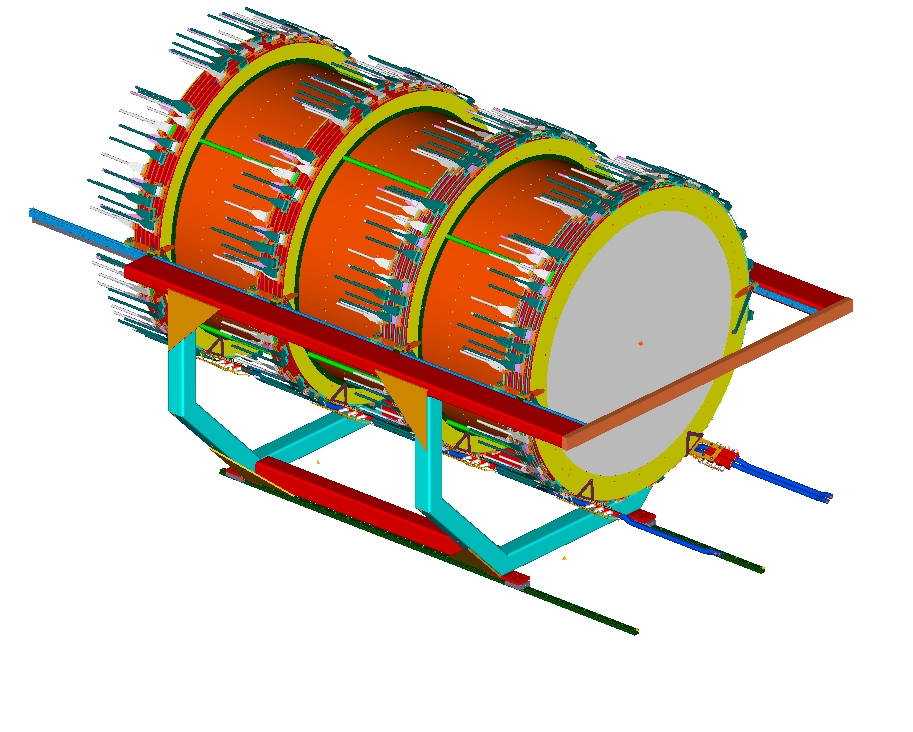 Forward Drift Chamber:
 4 packages, 6 planes/package, 96 wires/plane (2304 sense wires)
 cathode strip readout (48 planes x 216 strips/plane = 10,368 strips)
 sr = ~200mm perpendicular to wire (drift time)
 ss = ~200mm along wire (cathode strips)
 angular coverage 1o<q<30o
FDC Cathode Plane
FDC planes rotated 60o wrt neighbors
Electric field around 1 FDC wire
FDC Frames
FDC Active Area
Illustration of FDC wire plane and cathode planes
5/13/10
Hall-D Grad. Student Workshop  --  The GlueX Detector -- David Lawrence (JLab)
12
Particle ID
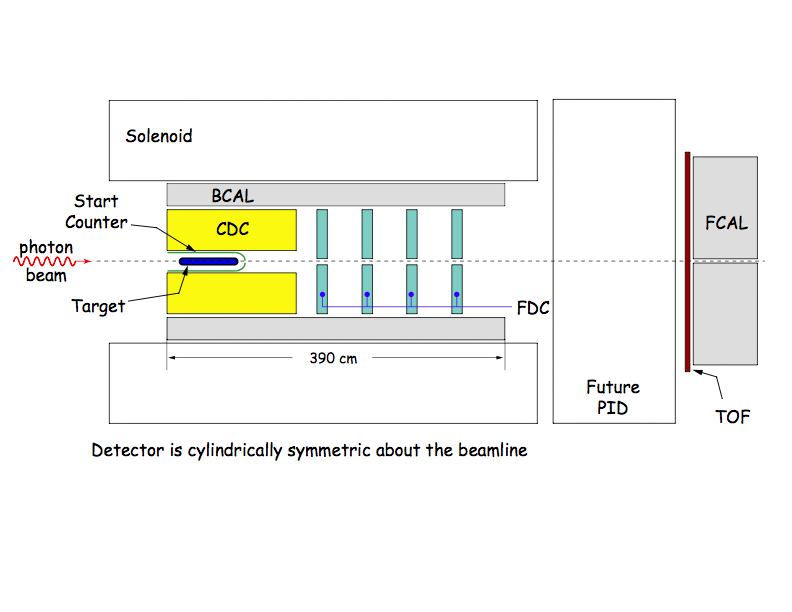 Particle ID is done primarily through time of flight with some help from dE/dx in chambers. Space is left in design for a future PID detector.
Beam Test Data
Expected Separation
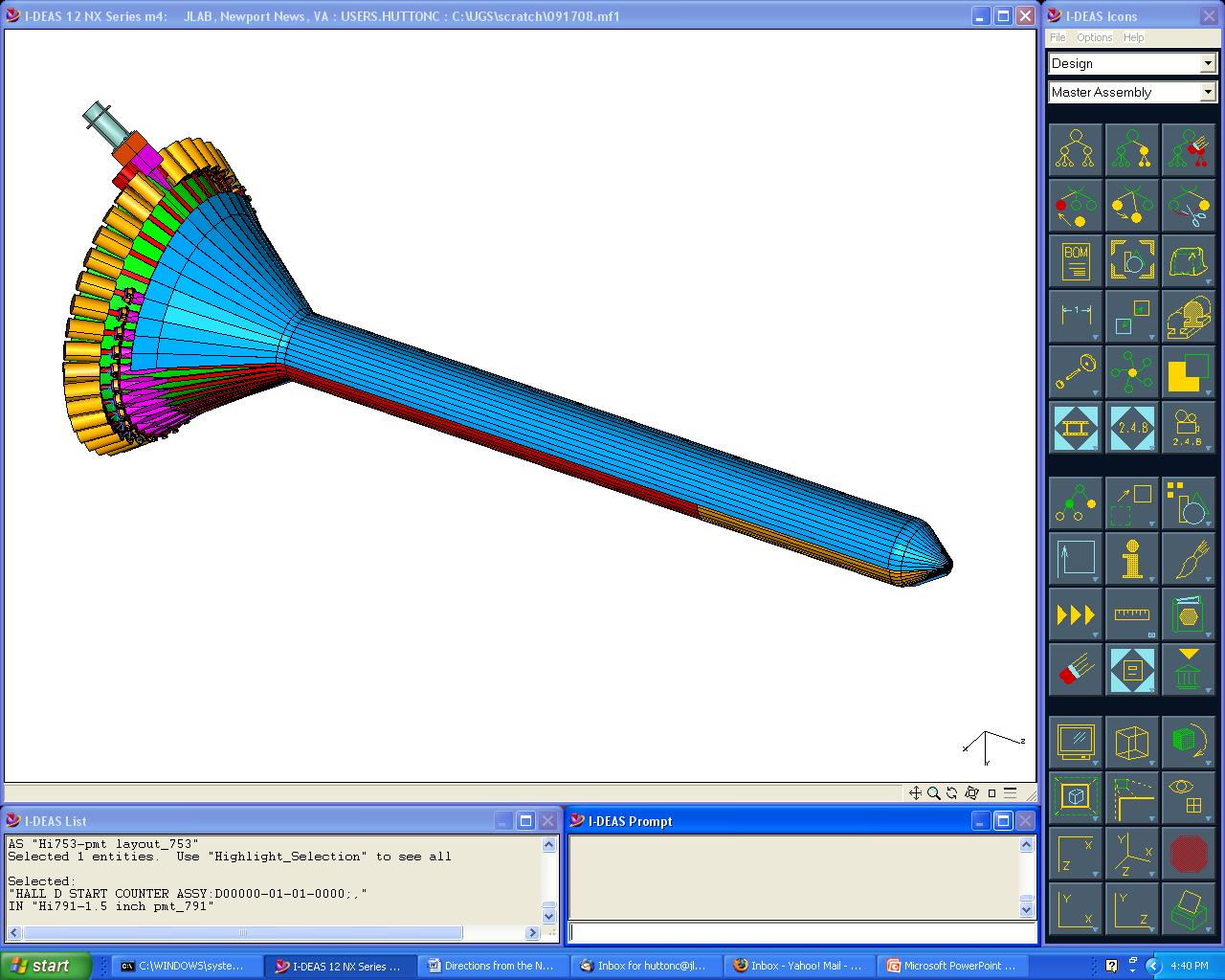 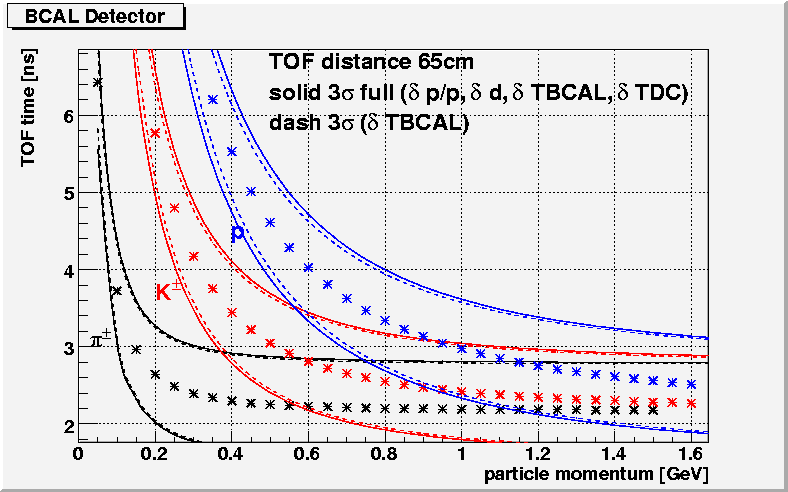 ~200 ps
Start Counter
40 scintillators
 300 ps (w/tracking)
 Used for start-up
Barrel Calorimeter
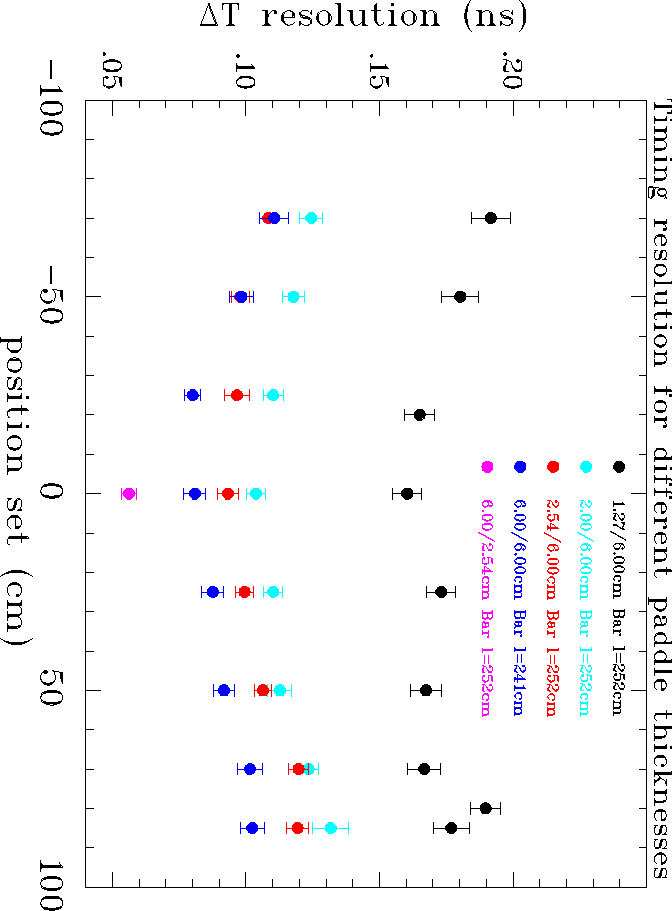 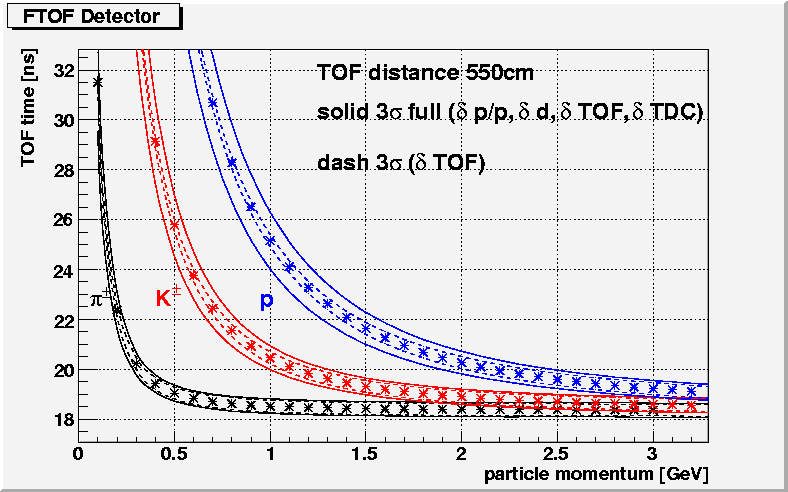 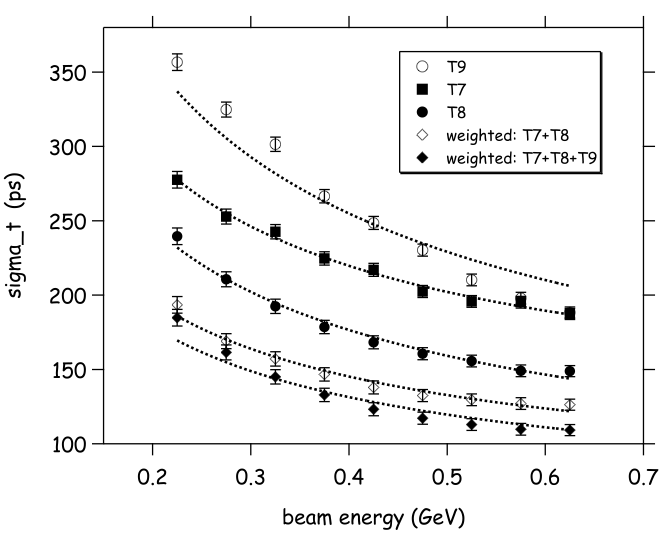 ~80 ps
CDC dE/dx
Forward TOF
diff (ns)
diff (ps)
pp separation <450MeV/c
 pK separation <275MeV/c
5/13/10
Hall-D Grad. Student Workshop  --  The GlueX Detector -- David Lawrence (JLab)
13
Electronics and Data Rates
Electronics
 All digitization electronics are fully pipelined (VME64x-VXS)
F1TDC (60 ps, 32 ch. or 115 ps 48 ch.)
125 MHz fADC (12 bit, 72 ch.)
250 MHz fADC (12 bit, 16 ch.)
 Trigger latency ~3 ms
 3GB/s readout from front    end
 300MB/s to mass storage
 3PB/yr to tape
Level 1 trigger test stand
F1TDC
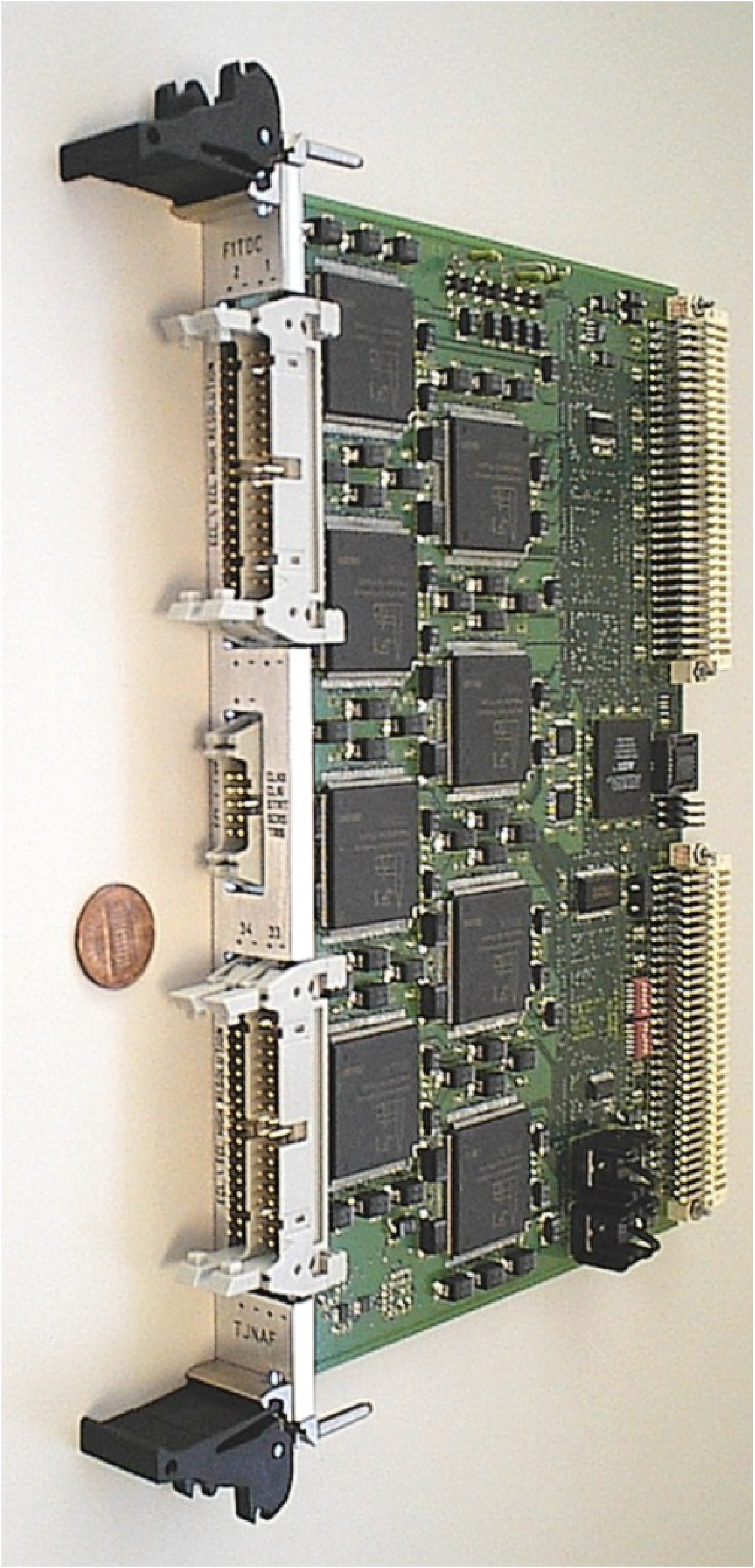 Signal distribution board
Crate Trigger Processor
Offline software
 C++ object oriented framework (JANA)
 Multi-threaded event processing
 Highly modular through use of templates
5/13/10
Hall-D Grad. Student Workshop  --  The GlueX Detector -- David Lawrence (JLab)
14
Trigger System
slide stolen from C. Cuevas’ talk at May 2010 GlueX Collab. Meeting
5/13/10
Hall-D Grad. Student Workshop  --  The GlueX Detector -- David Lawrence (JLab)
15
Summary
The GlueX detector is a large acceptance, hermetic detector with a solenoidal geometry
Capable of detecting multi-charged, multi-neutral final states with high resolution
Fully pipelined electronics allow 3 ms trigger latency and a 3GB/s data rate off the front end (300MB/s to disk)
See Matt Shepherd’s and Jo Dudek’s talks Saturday @ 16:30 “QCD, Hadron Spectroscopy and Exotics”  session
5/13/10
Hall-D Grad. Student Workshop  --  The GlueX Detector -- David Lawrence (JLab)
16
Backups
5/13/10
Hall-D Grad. Student Workshop  --  The GlueX Detector -- David Lawrence (JLab)
17
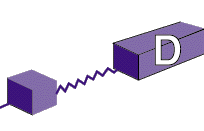 Upgrade magnets and power supplies
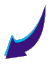 CHL-2
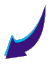 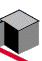 The JLab 12GeV Upgrade
6 GeV CEBAF
12 GeV CEBAF
11 GeV CEBAF
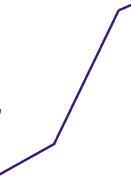 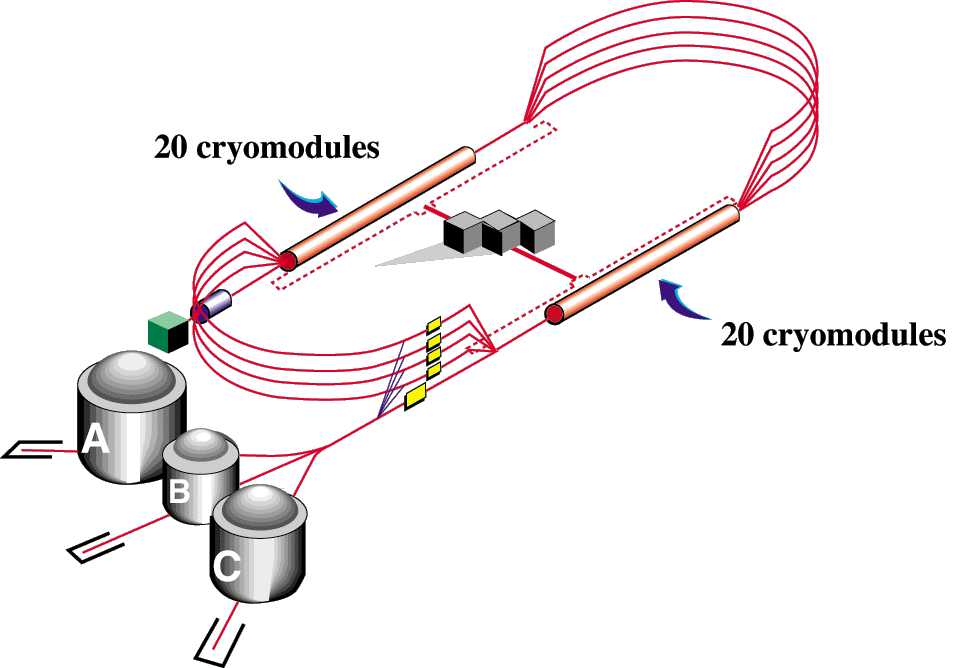 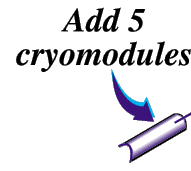 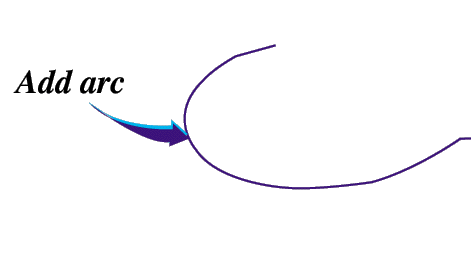 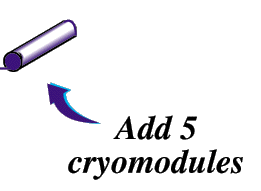 Two 1.1GV linacs
Two 0.6 GV linacs
Enhanced capabilities 
in existing Halls
18
5/13/10
Hall-D Grad. Student Workshop  --  The GlueX Detector -- David Lawrence (JLab)
[Speaker Notes: help me]
Hall D: Detector Design Parameters
Page 19
5/13/10
Hall-D Grad. Student Workshop  --  The GlueX Detector -- David Lawrence (JLab)
19
Electronics and Data Rates
Electronics
 All digitization electronics are fully pipelined (VME64x-VXS)
F1TDC (60 ps, 32 ch. or 115 ps 48 ch.)
125 MHz fADC (12 bit, 72 ch.)
250 MHz fADC (12 bit, 12 ch.)
 Trigger latency ~3 ms
 3GB/s readout from front    end
 300MB/s to mass storage
3PB/yr to tape
Offline software
 C++ object oriented framework (JANA)
 Multi-threaded event processing
 Highly modular through use of templates
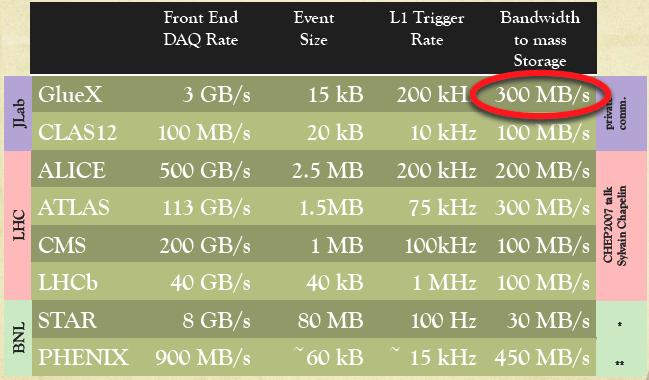 125MHz fADC layout
5/13/10
Hall-D Grad. Student Workshop  --  The GlueX Detector -- David Lawrence (JLab)
20